Decorated Cows with Cart (SH53)
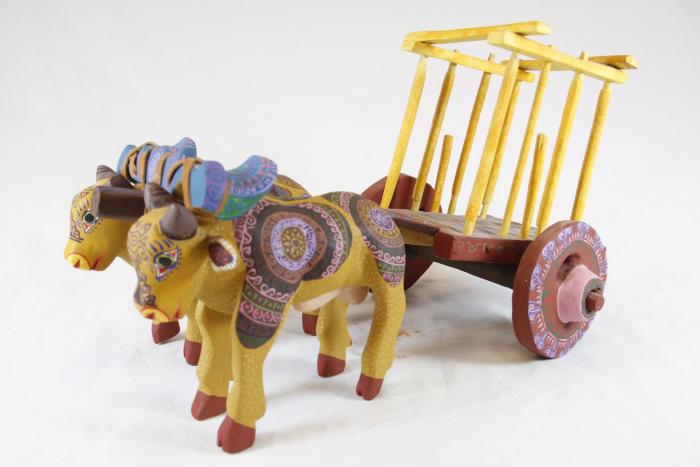